Het kerstverhaal
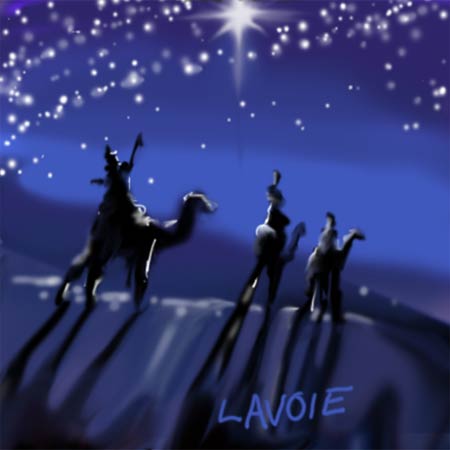 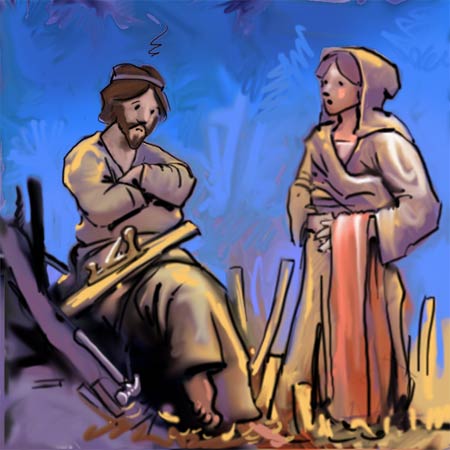 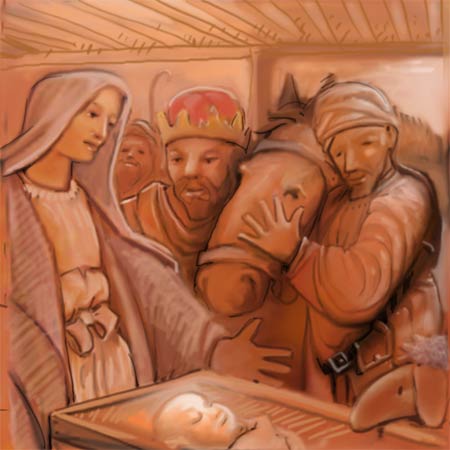 Jack  2012
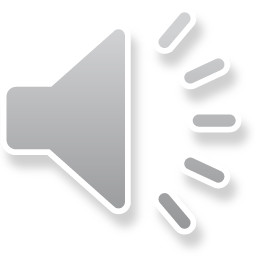 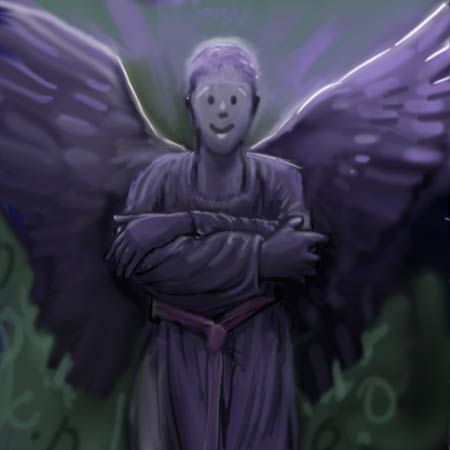 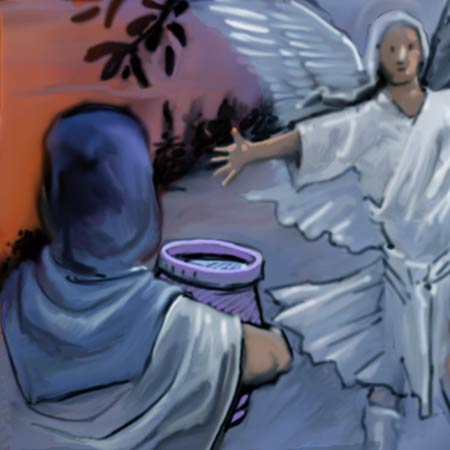 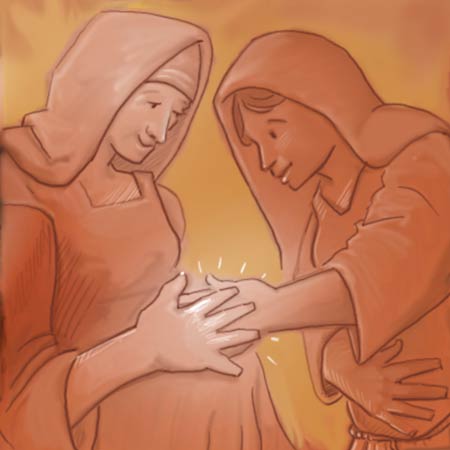 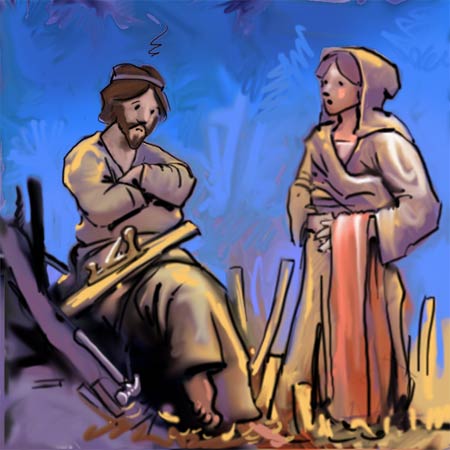 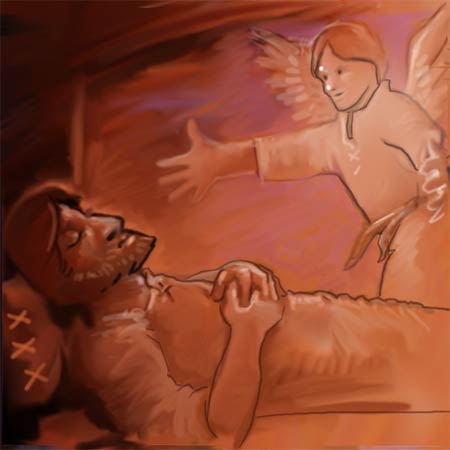 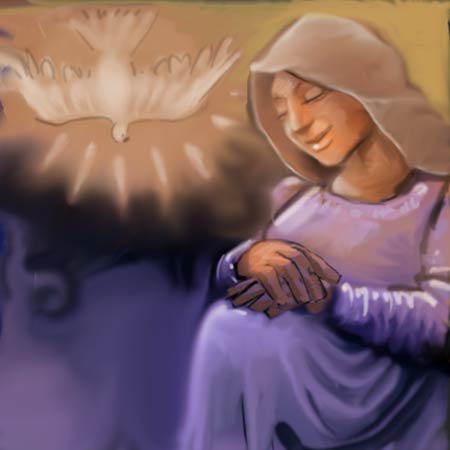 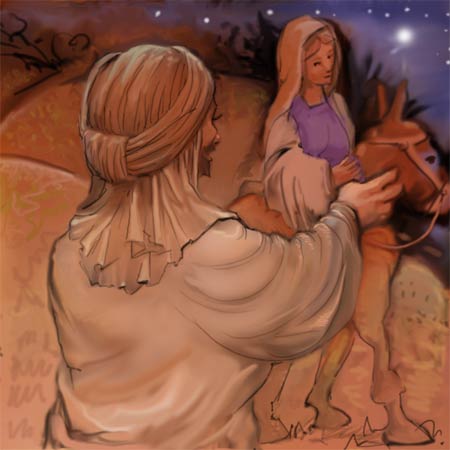 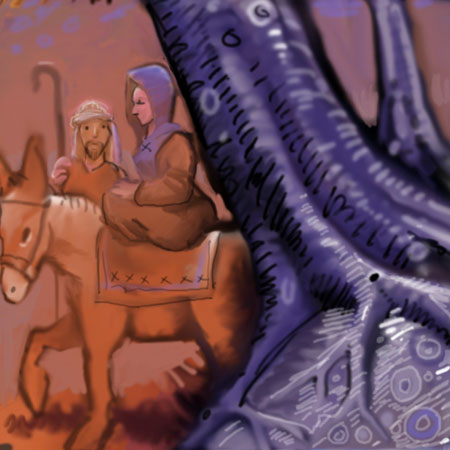 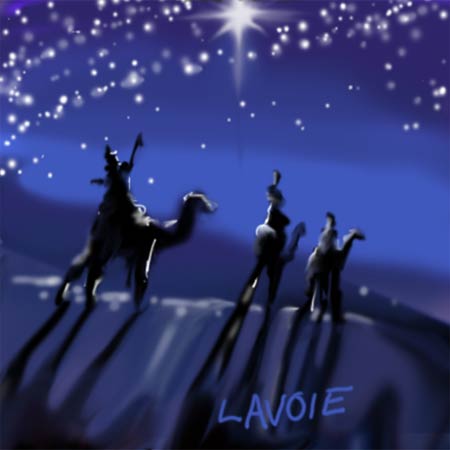 .
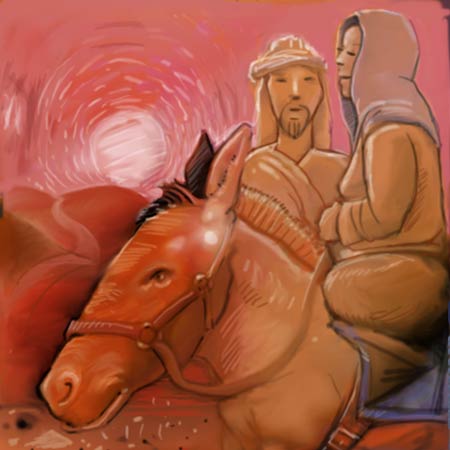 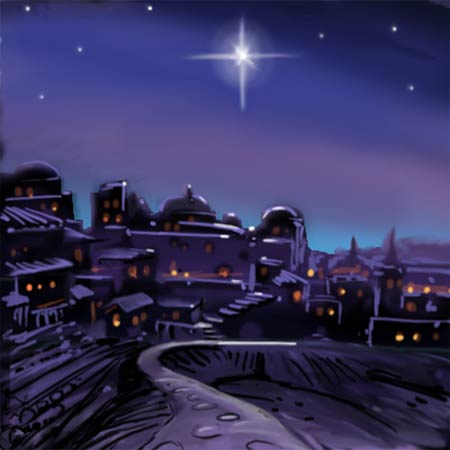 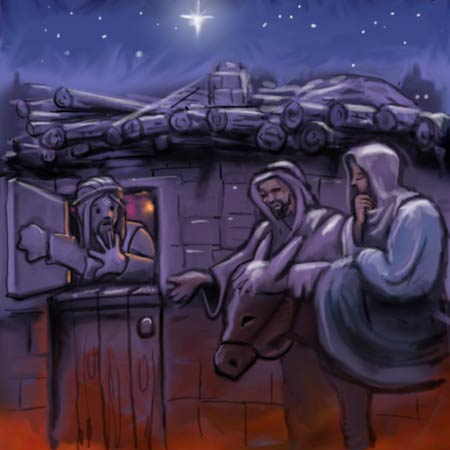 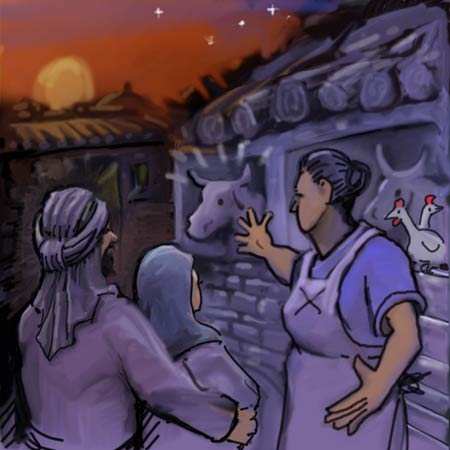 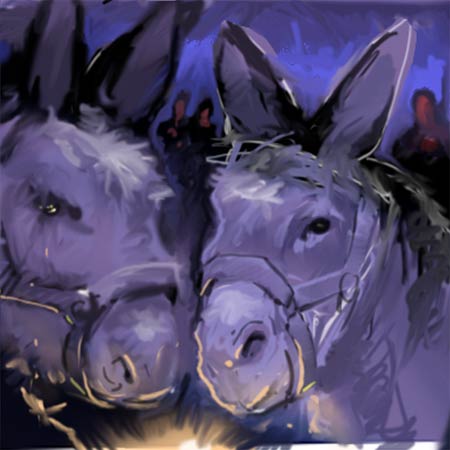 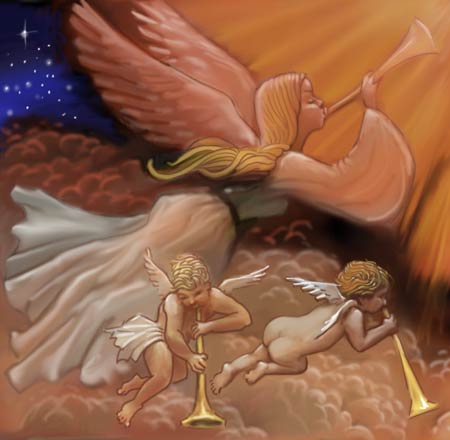 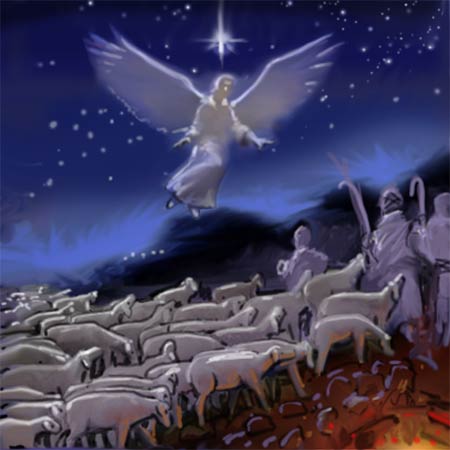 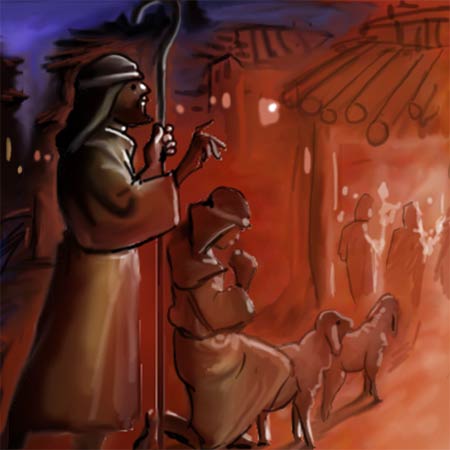 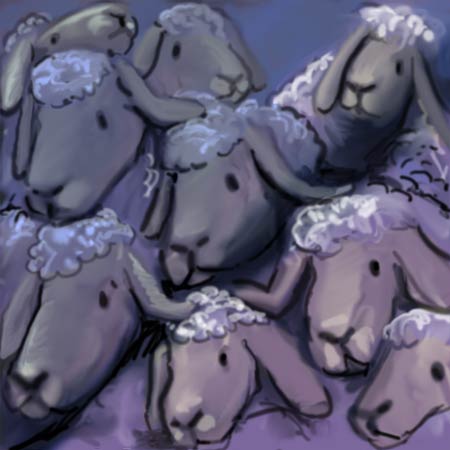 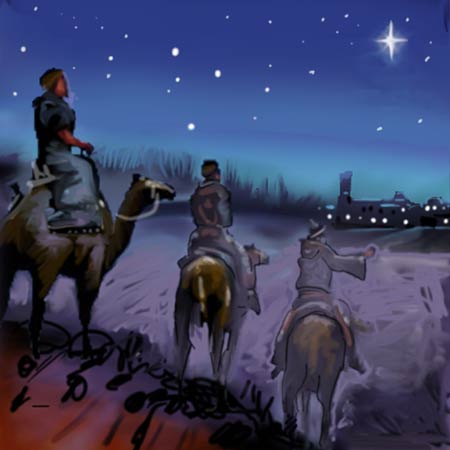 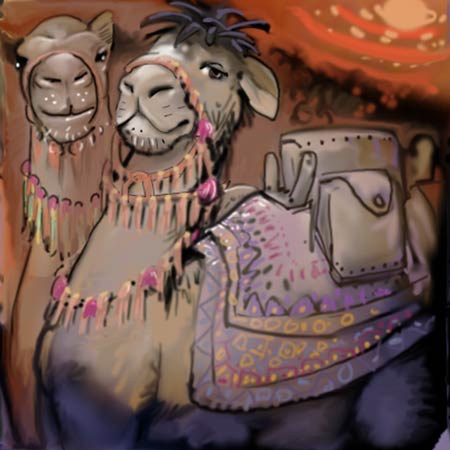 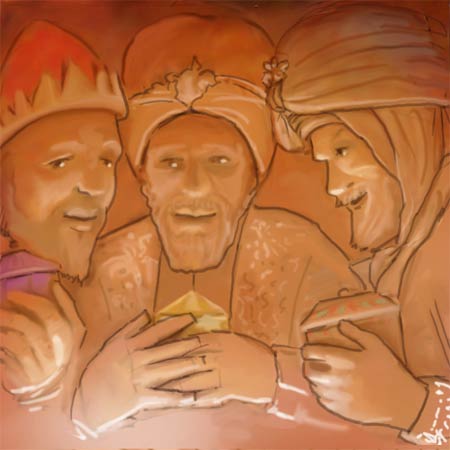 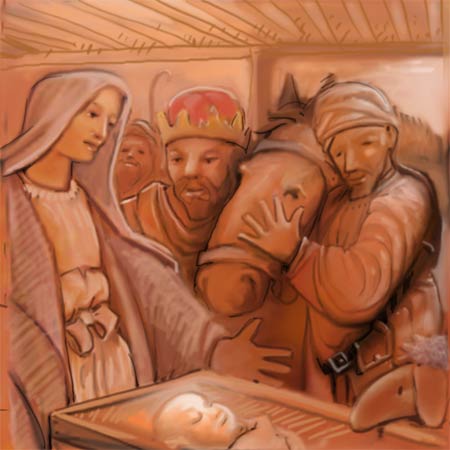 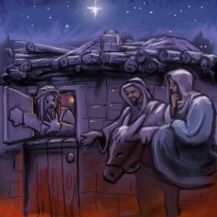 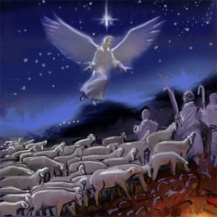 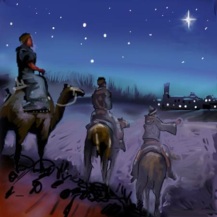 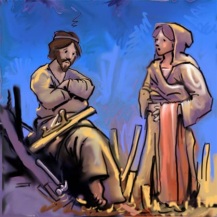 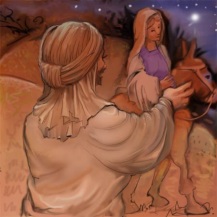 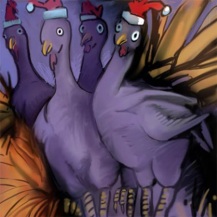 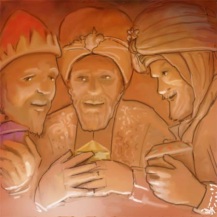 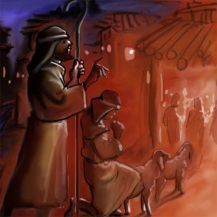 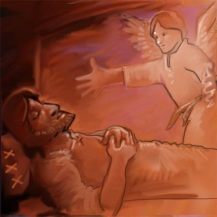 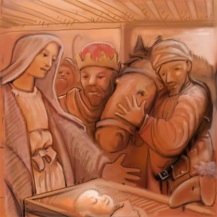 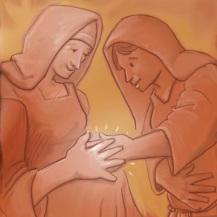 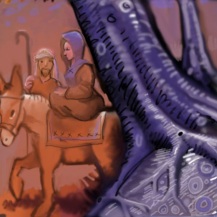 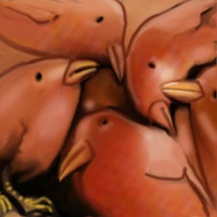 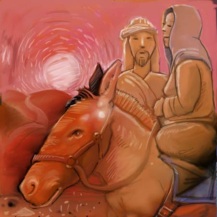 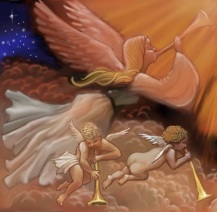 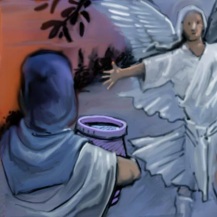 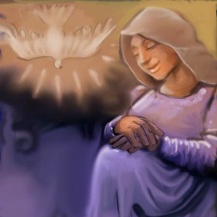 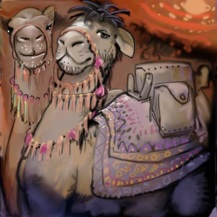 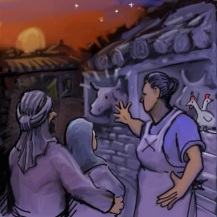 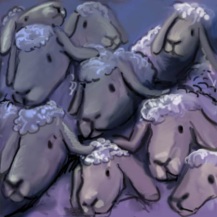 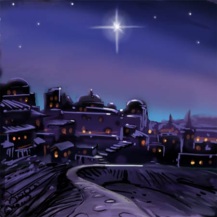 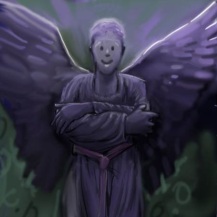 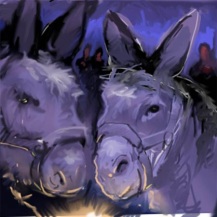 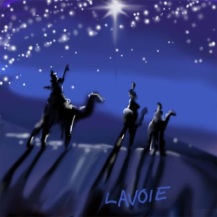